Traktandum 2Sondervorlage Baukredit Sanierungsprojekt «Sanierung Schulanlage Hintere Matten, Trakt 2 und Trakt 3»GVS 7. Dezember 2023
Übersichtsplan
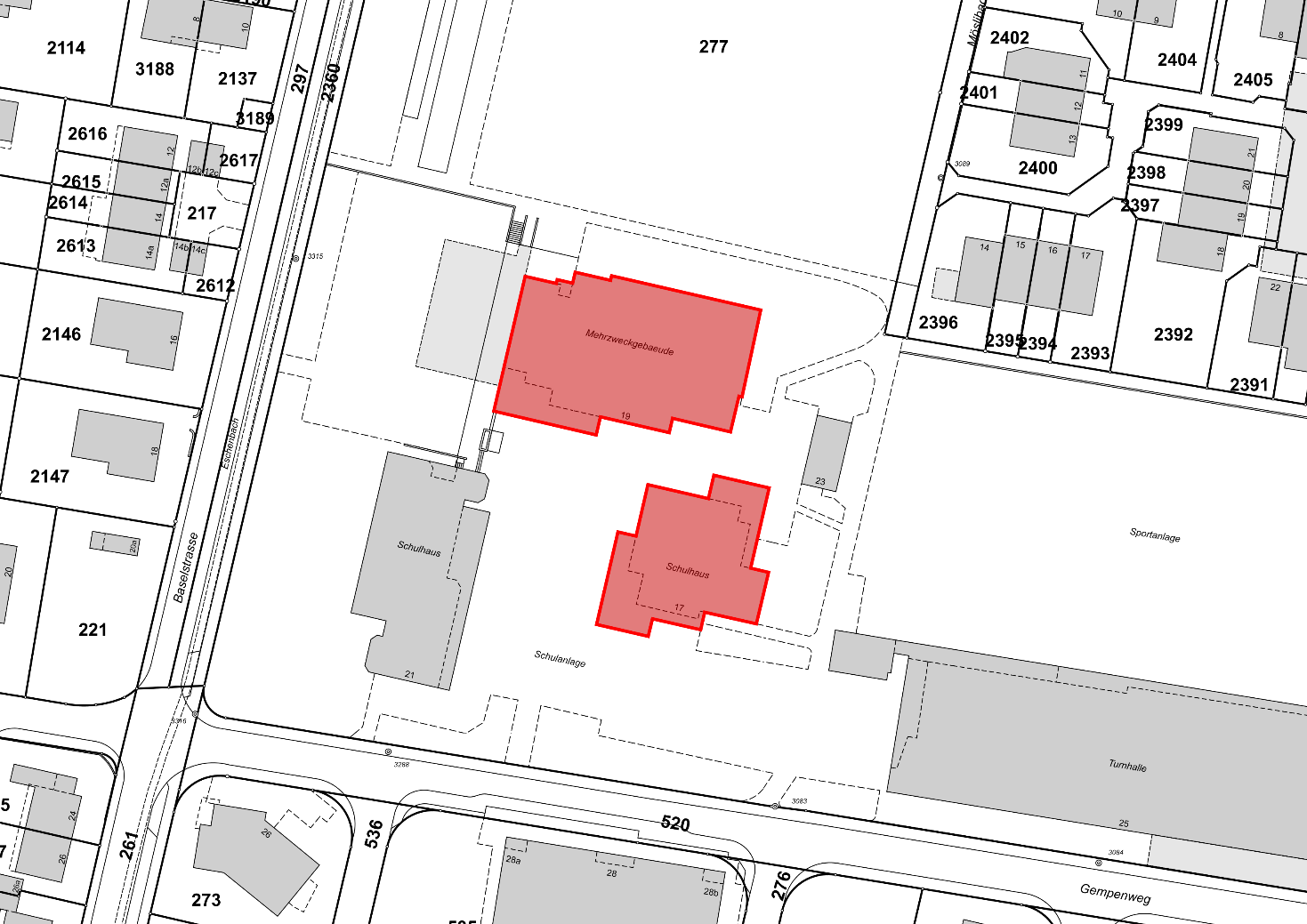 Trakt 2
Trakt 3
GVS 7.12.2023 / GR A. Stöcklin
Untersuchung und Ergebnis in der Planung
In der Planung wurden Untersuchungen und Messungen mit folgendem Ergebnis durchgeführt:

Baugrund
Ist in Ordnung

Schadstoff
Keine dringende Schadstoffsanierung notwendig

Brandschutz
Teilweise fehlende Brandschutzvorkehrungen
GVS 7.12.2023 / GR A. Stöcklin
Untersuchung und Ergebnis in der Planung
Elektroinstallationen
Erfüllen die heutigen Anforderungen nicht

Sanitärinstallationen
Wasserleitungen in keinem guten Zustand 
Abwasserleitungen teilweise undicht

Kanalisation
Kanalisation undicht

Heizung
Erfüllt die Abgaswerte nicht
GVS 7.12.2023 / GR A. Stöcklin
Untersuchung und Ergebnis in der Planung
Lüftung
Bestehende Lüftung in Ordnung

Materialtechnologischer Zustand (Statik)
Statische Anforderungen werden nicht erreicht

Hindernisfreies Bauen
Ist nicht gegeben

Akustikmessungen Trakt 3 und schulergänzende Tagesstruktur
Die Werte werden nicht erfüllt
GVS 7.12.2023 / GR A. Stöcklin
Mängel im Trakt 2 + Trakt 3
Mit der Sanierung Trakt 2 werden folgende Mängel behoben: 

Es fehlt eine gültige Baubewilligung für die schulergänzende Tagesstruktur
 
Die Mehrzweckhalle ist nur noch für 200 Personen zugelassen

Heizung erfüllt die Abgaswerte nicht und muss zwingend ersetzt werden


Mit der Sanierung Trakt 3 werden folgende Mängel behoben: 

Es gibt Feuchtigkeitsprobleme im Untergeschoss

Die Zivilschutzanlage ist nicht für die zivile Nutzung zugelassen
GVS 7.12.2023 / GR A. Stöcklin
Heizung
Gesetzliche Abgaswerte können nicht erreicht werden(letzte Frist zur Einhaltung der Abgaswerte bis Juli 2024)

In der Evaluation für den Heizungsersatz wurden folgende Heizsysteme geprüft:
Erdsondenwärmepumpe
Luft-Wasser Wärmepumpe
Fernwärme
Kraft-Wärme-Kopplung mit Schnitzel (Blockheizkraftwerk)
Schnitzelheizung
Pelletheizung
Erdsondenwärmepumpe (Grundleistung) / Schnitzelheizung (Spitzenleistung)
GVS 7.12.2023 / GR A. Stöcklin
Entscheid Schnitzelheizung
Schnitzelheizung mit zwei Heizkesseln

Tiefste Investitionssumme infolge Direktersatz 
Über einen Betrachtungshorizont von 30 Jahren mit 13.1 Rp/kWh die wirtschaftlichste Lösung

Liefervertrag mit Bürgergemeinde für Holzschnitzel(Forst Betriebs Gemeinschaft Am Blauen)
GVS 7.12.2023 / GR A. Stöcklin
Sanierungsmassnahmen Trakt 2
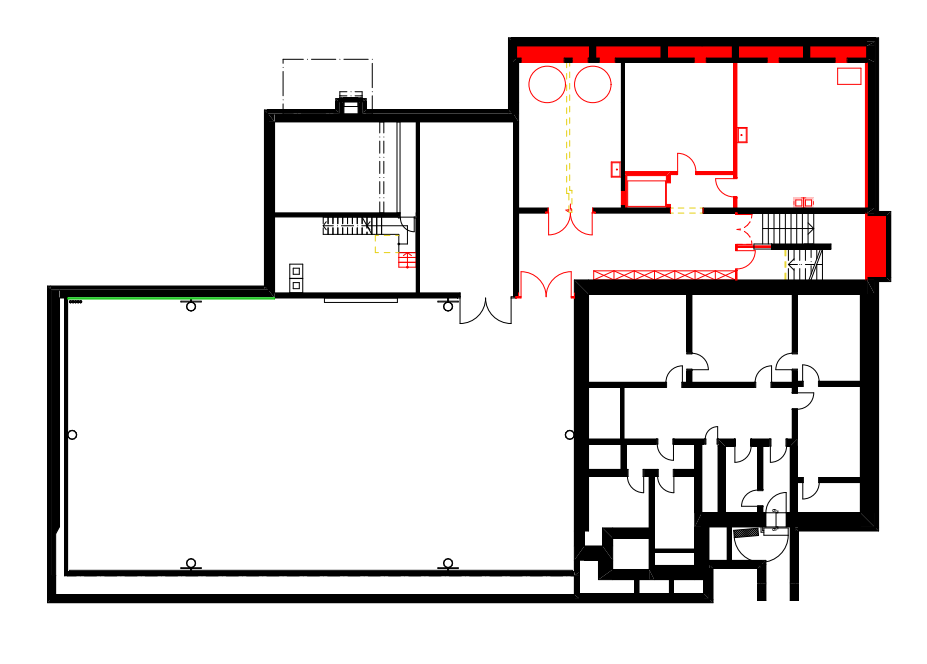 Untergeschoss 2
Lager
Werkraum
Technik
Schnitzel
Geräte
Lift
Gang
Heizung
ZSA ausserhalb Projekt
Leichtathletikhalle
GVS 7.12.2023 / GR A. Stöcklin
Sanierungsmassnahmen Trakt 2
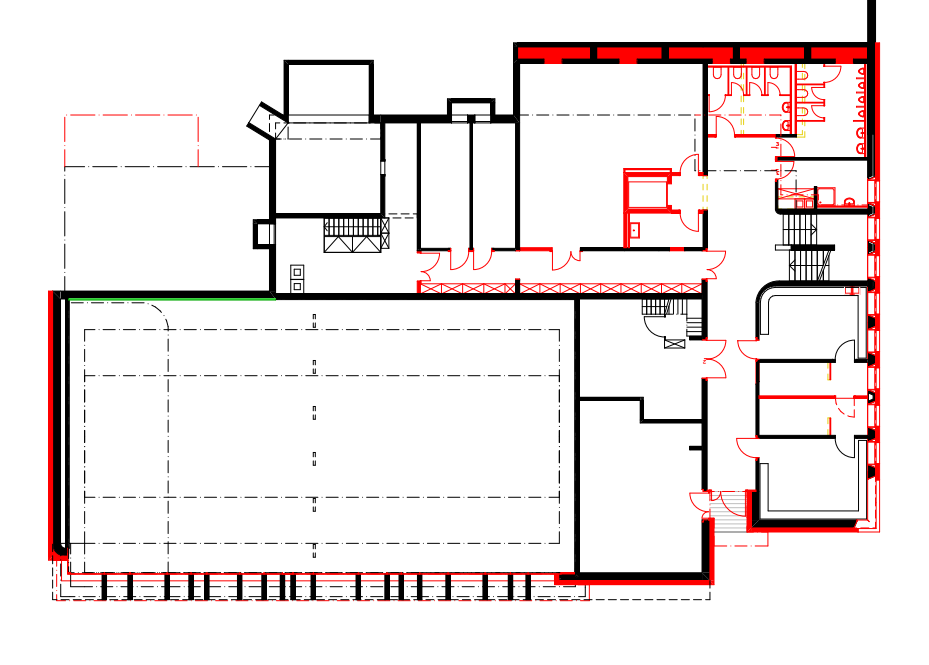 Untergeschoss 1
WC
Dispo/Clublokal
WC
Luftraum
Schnitzel
Gard.LP
Sanitär
Elektro
Lift
PU
Heizung
Gard.
Requisiten
Dusche
Dusche
Luftraum Leichtathletikhalle
Lüftung
Gard.
GVS 7.12.2023 / GR A. Stöcklin
Sanierungsmassnahmen Trakt 2
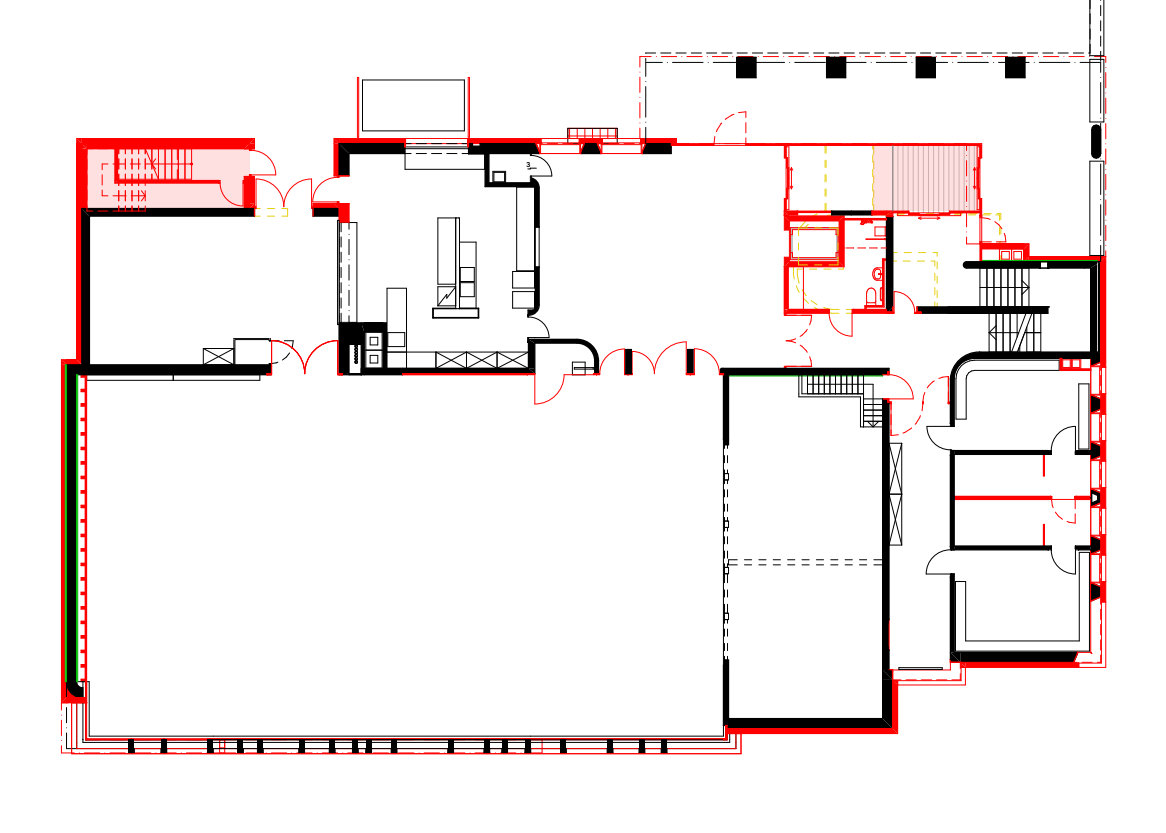 Erdgeschoss
Windfang
Treppe
Küche
Lift
Foyer
Geräteraum
IV
Gard.
Dusche
Bühne
Dusche
Mehrzweckhalle
Gard.
GVS 7.12.2023 / GR A. Stöcklin
Sanierungsmassnahmen Trakt 2
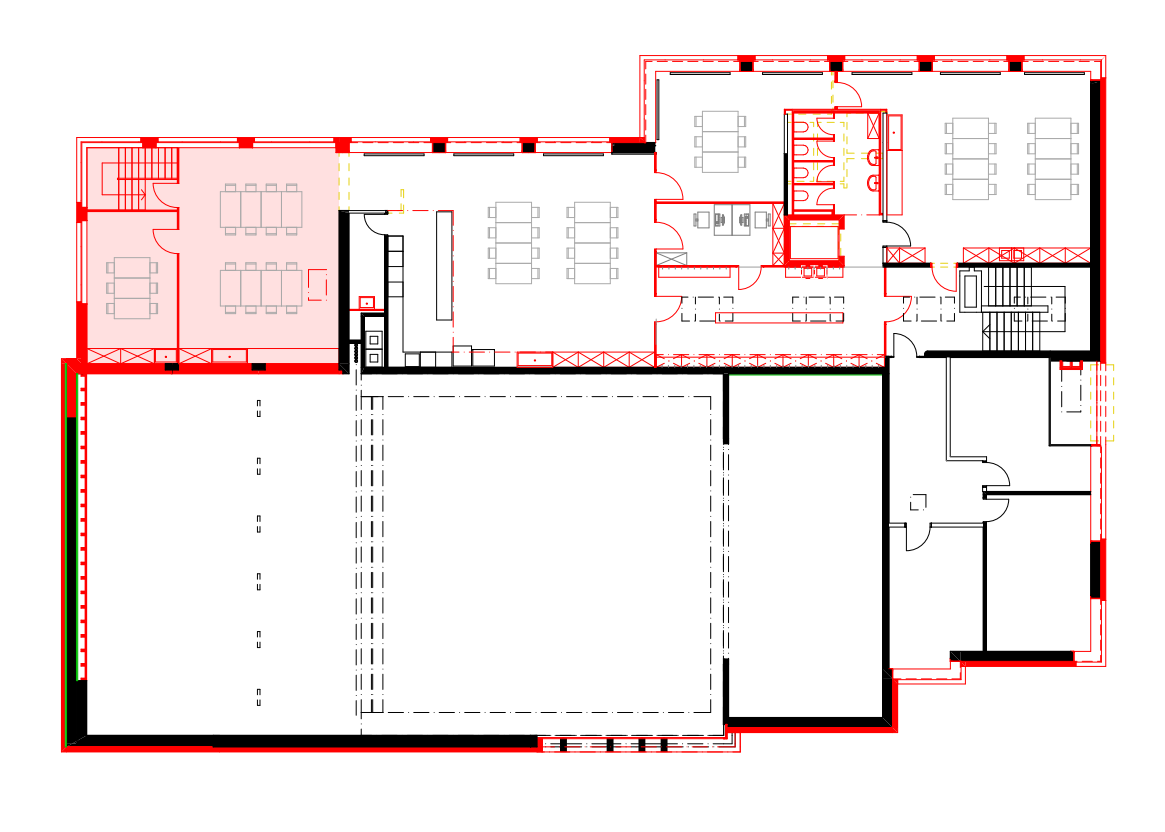 Obergeschoss
Ruhe
WC
Aufenthalt
Aufenthalt
Aufenthalt
Lift
Büro
Küche
Ruhe
Garderobe
Luftraum Mehrzweckhalle
GVS 7.12.2023 / GR A. Stöcklin
Sanierungsmassnahmen Trakt 2
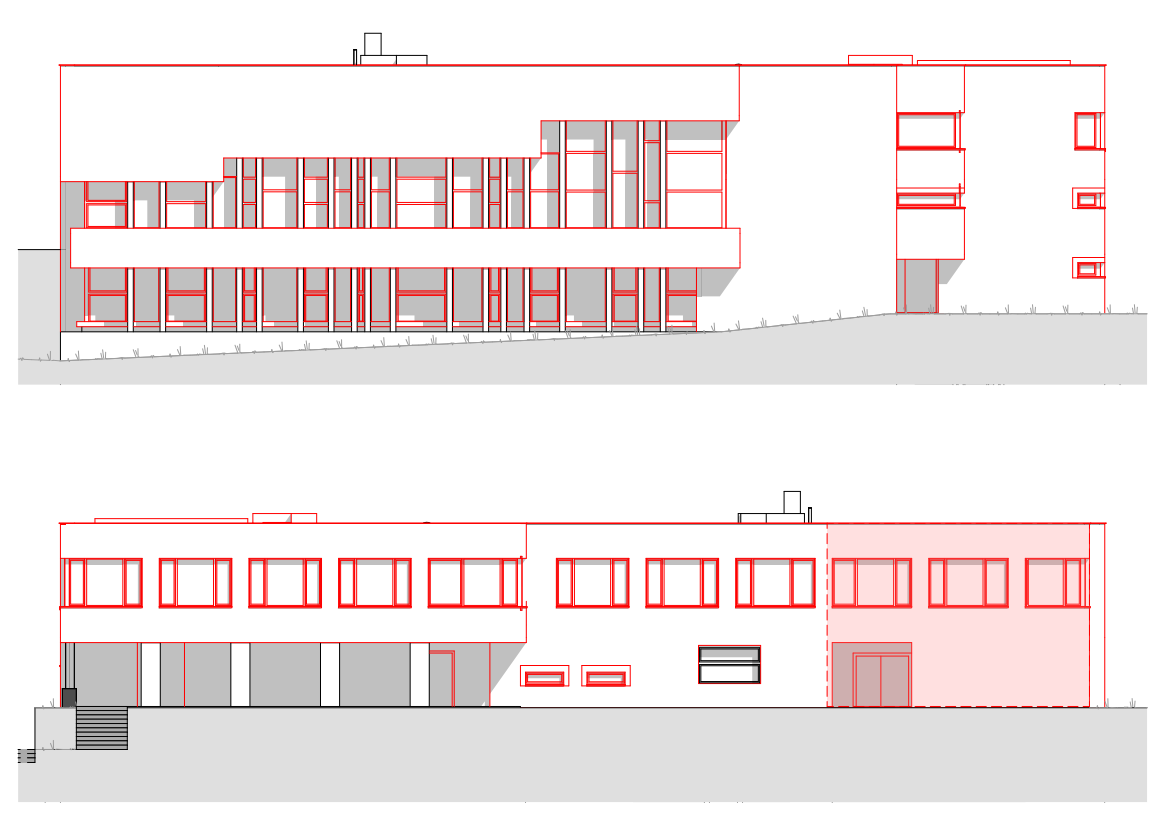 Nordfassade
Südfassade
GVS 7.12.2023 / GR A. Stöcklin
Sanierungsmassnahmen Trakt 2
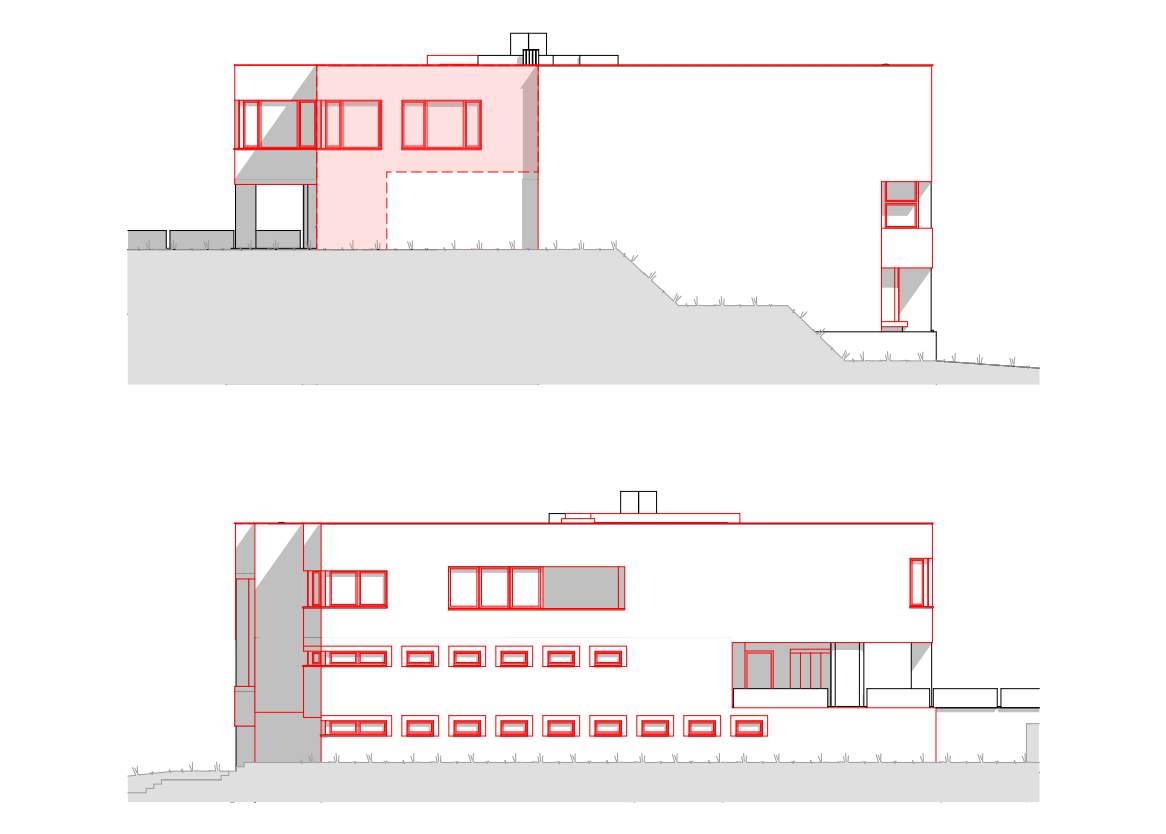 Ostfassade
Westfassade
GVS 7.12.2023 / GR A. Stöcklin
Sanierungsmassnahmen Trakt 3
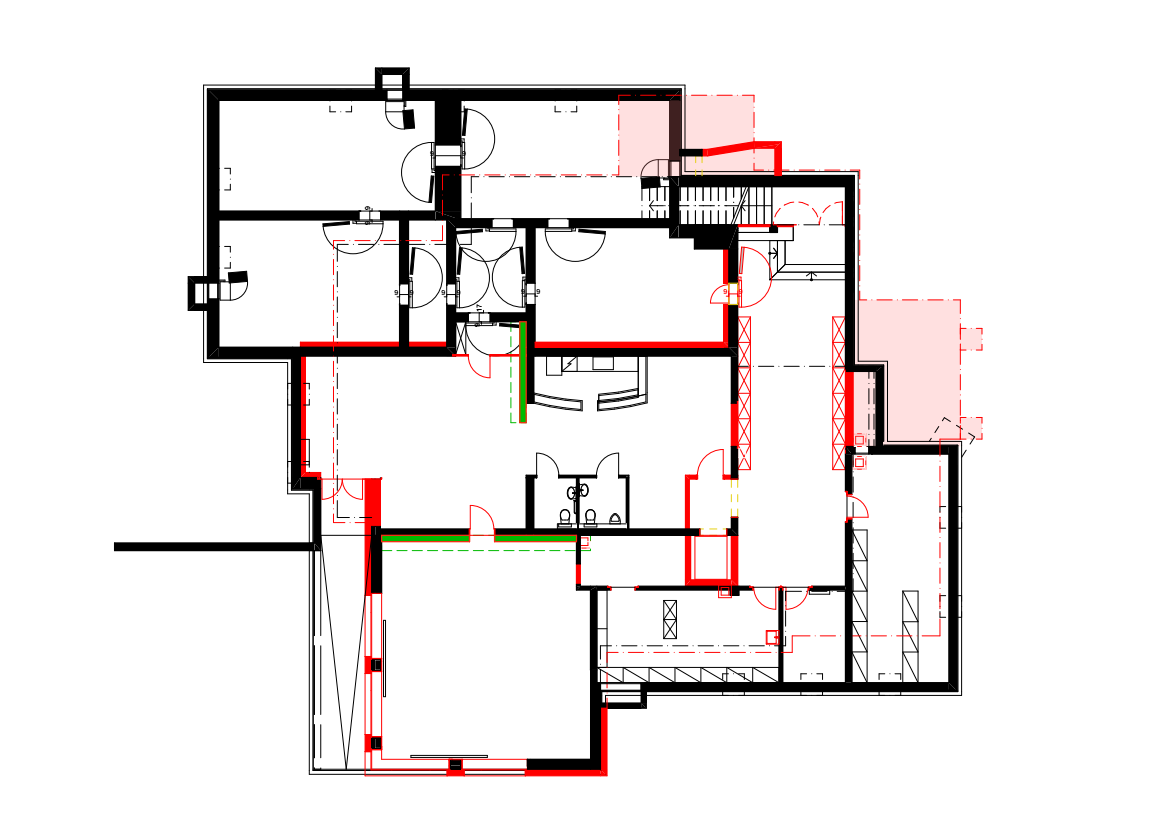 Untergeschoss
Zivilschutzanlage
Gang
Material
Lift
Jugetti
HWD/PU
E
GVS 7.12.2023 / GR A. Stöcklin
Sanierungsmassnahmen Trakt 3
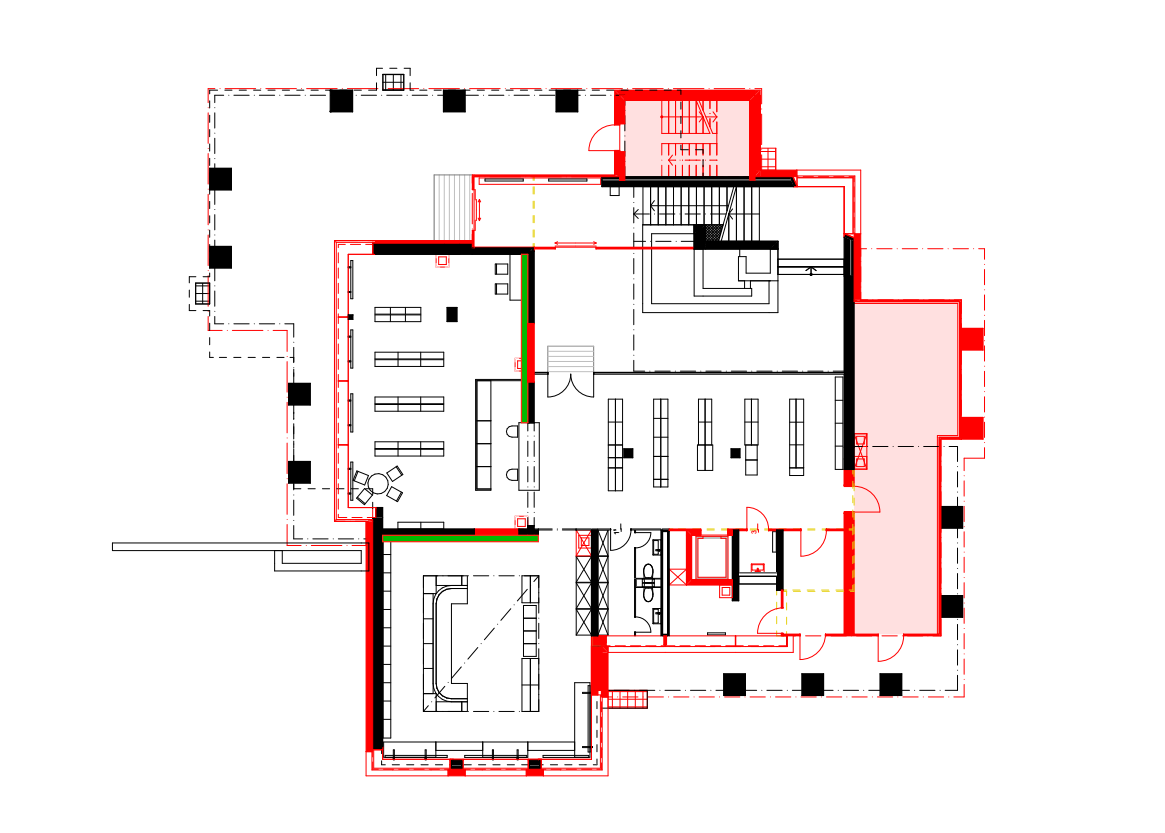 Erdgeschoss
Treppe
Eingang
Halle
Bibliothek
Erweiterung
Lift
WC
Büro
GVS 7.12.2023 / GR A. Stöcklin
Sanierungsmassnahmen Trakt 3
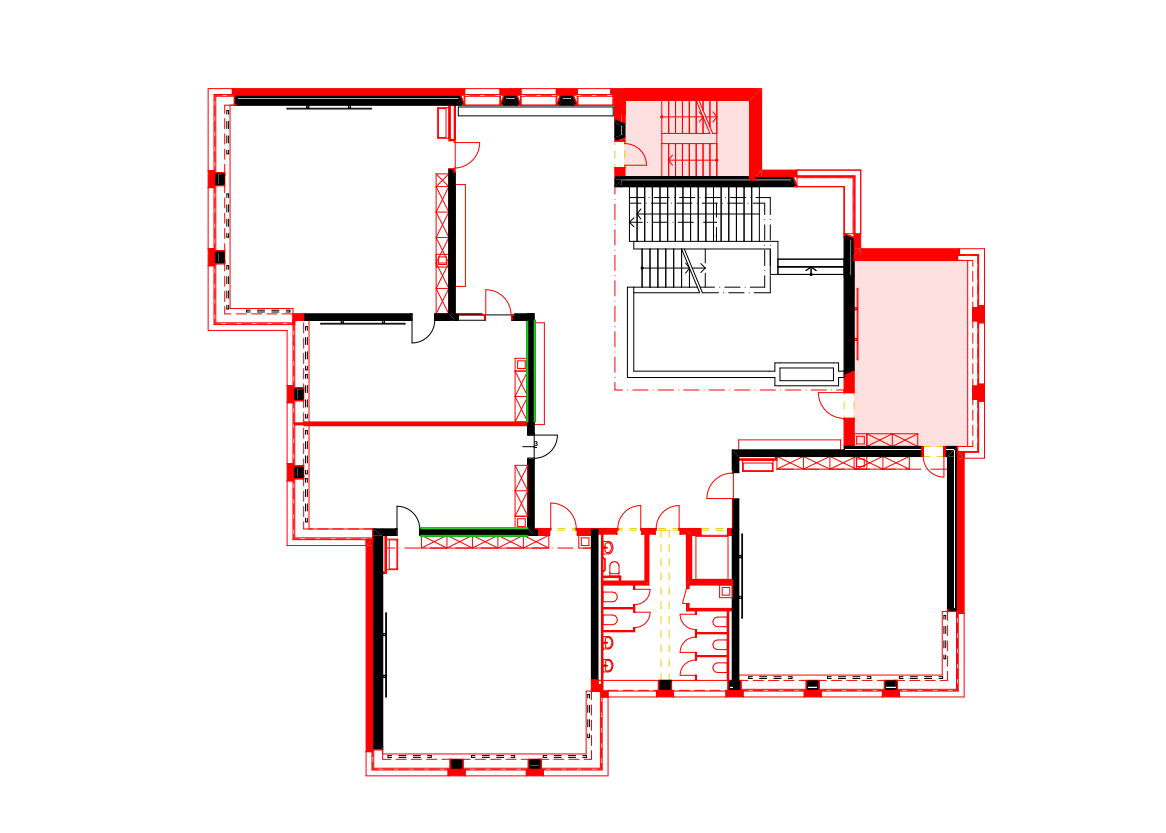 Obergeschoss 1 + 2
Treppe
Klasse
Gruppe
Gruppe
Halle
Gruppe
Lift
IV
Klasse
Klasse
WC
GVS 7.12.2023 / GR A. Stöcklin
Sanierungsmassnahmen Trakt 3
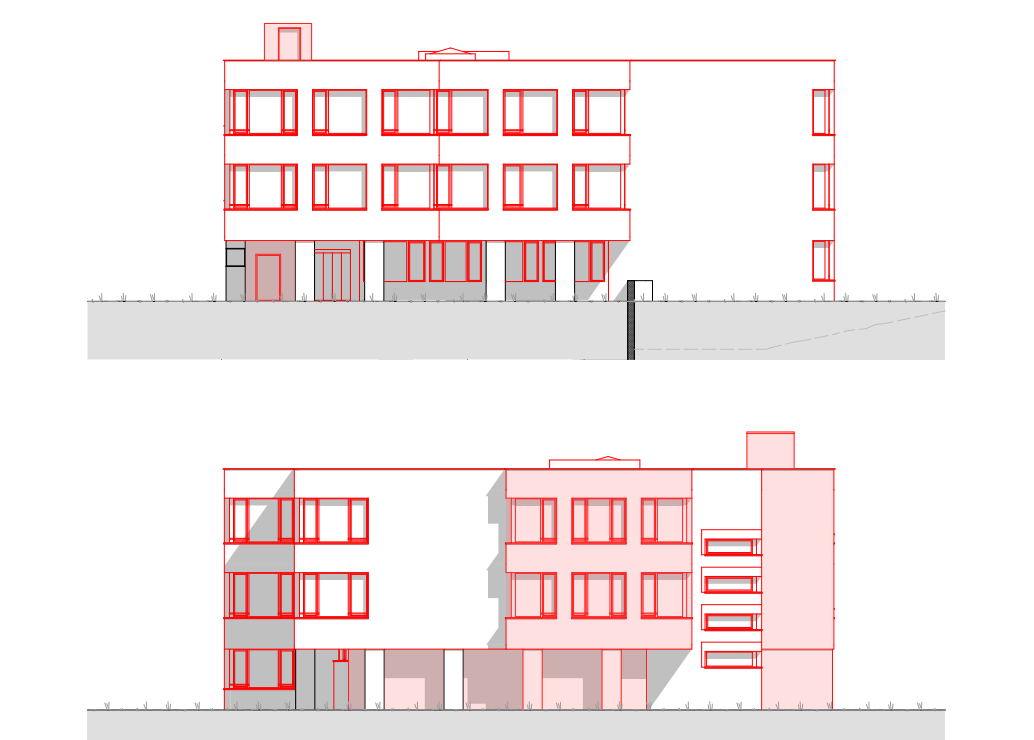 Südfassade
Nordfassade
GVS 7.12.2023 / GR A. Stöcklin
Sanierungsmassnahmen Trakt 3
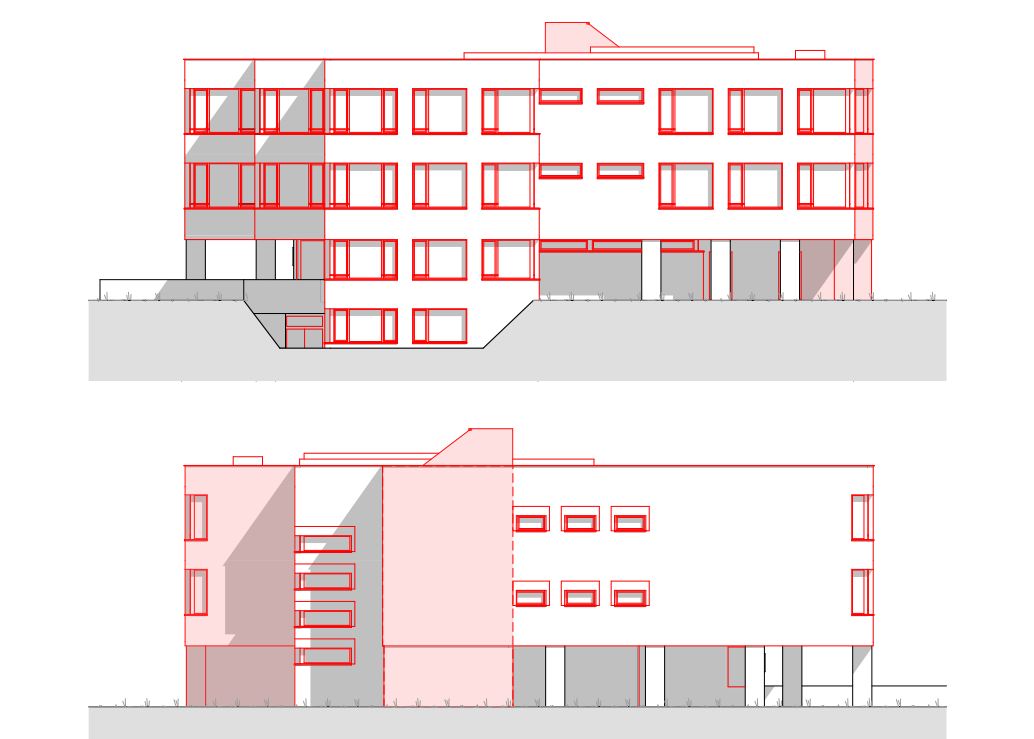 Ostfassade
Westfassade
GVS 7.12.2023 / GR A. Stöcklin
Bauetappe 1
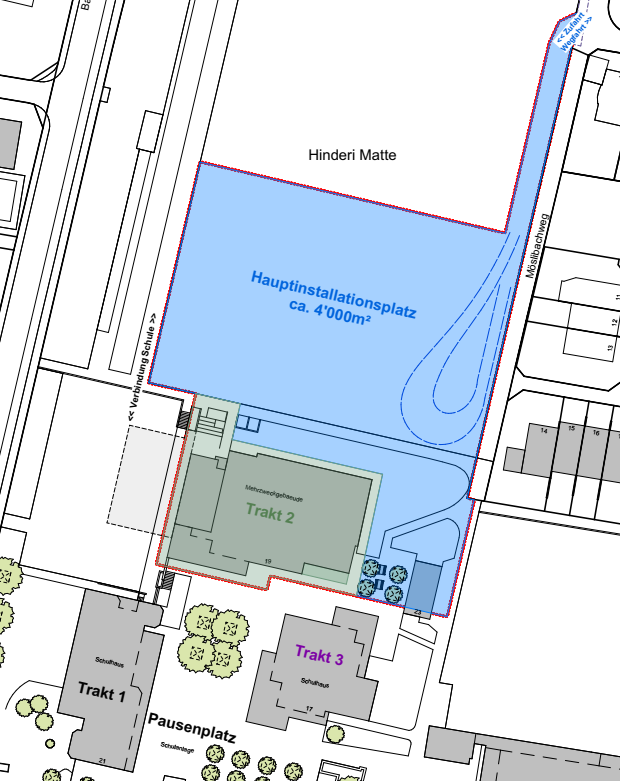 Trakt 2 von Mai 2025 bis Februar 2026
GVS 7.12.2023 / GR A. Stöcklin
Bauetappe 2
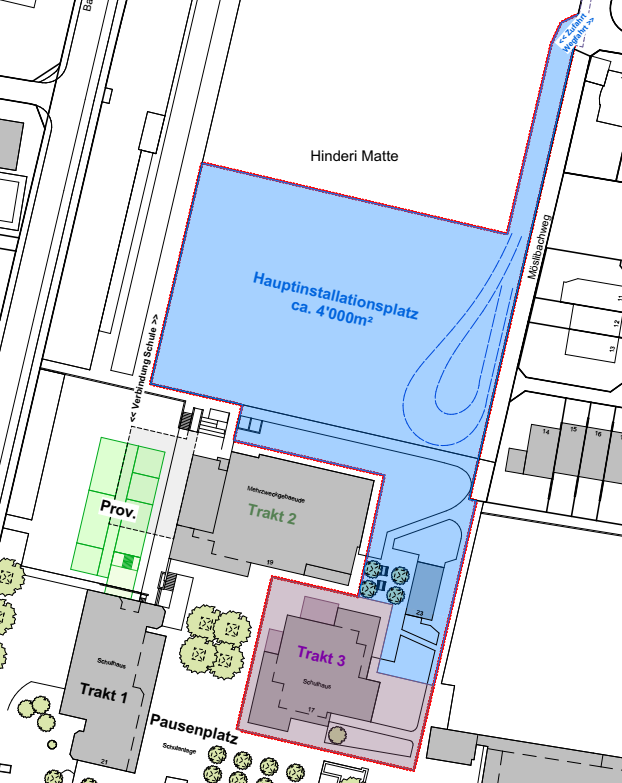 Trakt 3 von März 2026 bis November 2026
GVS 7.12.2023 / GR A. Stöcklin
Kostenzusammenstellung
Baukosten 10% (Richtofferten und Erfahrungswerte)		CHF	11’646’400
Reserve ca. 6% + Erhöhung MWST um 0.4% ab 2024 		CHF	     753’600
Total Sanierungskosten 										CHF	12’400’000

Bereits geleistet aus dem Planungskredit GV 2022			CHF	    490’000
Total Baukredit												CHF	11’910’000



Anteil Sanierungskosten Trakt 2								CHF	  5’904’000
Anteil Sanierungskosten Trakt 3								CHF	  6’396’000
GVS 7.12.2023 / GR A. Stöcklin
Kostenzusammenstellung
Wertvermehrende Erweiterungen Trakt 2:
Erweiterung schulergänzende Tagesstruktur							CHF 320’000
Ausbau Werkraum UG (Mehrkosten zu Gebäudehüllensanierung)	CHF   10’000
Kontrollierte Lüftung 													CHF   99’000
Total Anteil wertvermehrende Arbeiten									CHF 429’000

Wertvermehrende Erweiterungen Trakt 3:
Erweiterung EG, Gruppenraum 1.OG und 2.OG						CHF 340’000
Kontrollierte Lüftung 													CHF 124’000
Total Anteil wertvermehrende Arbeiten									CHF 464’000
GVS 7.12.2023 / GR A. Stöcklin
Finanzielle Folgen
1) Baukredit
Jährliche Abschreibung über 30 Jahre								CHF 397‘000
Zinskosten durch Kapitalaufnahme (Annahme 2%)					CHF 238‘200
Jährliche Budgetbelastung 												CHF 635‘200 


2) Unterhaltskosten Gebäude nach der Sanierung
Deutlich geringere Heizkosten (ca. 12‘000)
Mehr Servicearbeiten 
Tieferer Gebäudeunterhalt
GVS 7.12.2023 / GR A. Stöcklin
Folgen bei Ablehnung des Baukredits
Ohne eine Sanierung können folgende Leistungen nicht mehr oder nur begrenzt angeboten werden:

Die Mehrzweckhalle ist nur noch für maximal 200 Personen zugelassen

Der Mittagstisch der schulergänzenden Tagesstruktur ist ausgebucht und muss weiterhin im Jugetti angeboten werden 

Es ist unklar, ob die bestehenden Tagesstrukturen weiterhin eine Betriebsbewilligung erhalten wird 

Die Heizung muss ersetzt werden
GVS 7.12.2023 / GR A. Stöcklin
Antrag des Gemeinderats
Der Gemeinderat beantragt der Einwohnergemeindeversammlung, den Baukredit für das Sanierungsprojekt «Sanierung Schulanlage Hintere Matten, Trakt 2 und Trakt 3» in der Höhe von CHF11'910'000 (inkl. MwSt.) zu genehmigen.
GVS 7.12.2023 / GR A. Stöcklin
Fragen?
Vielen Dank für Ihre Aufmerksamkeit.
GVS 7.12.2023 / GR A. Stöcklin